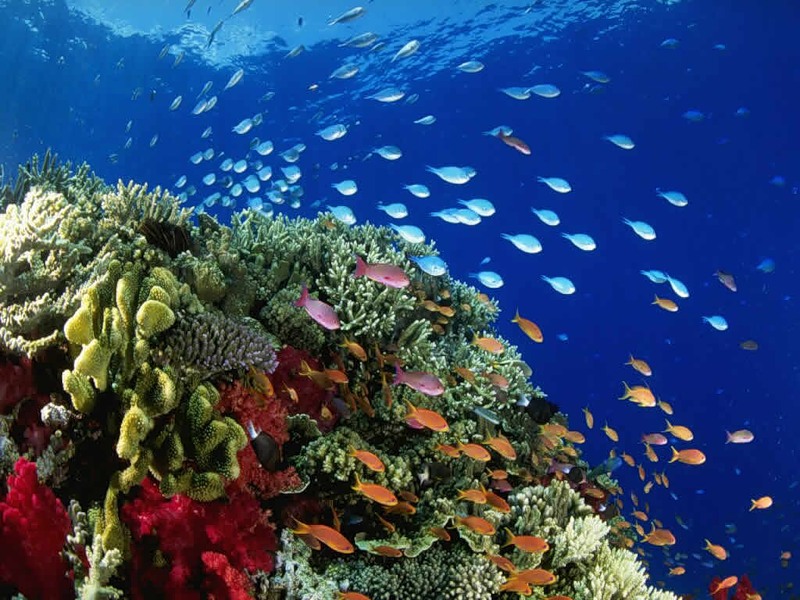 Давление на дне морей и океанов. 
Исследование морских глубин.




Выполнила: Головченко Марина
                          ученица 7 класса
                    МБОУ МСОШ
          Учитель :     Мухина В.В.
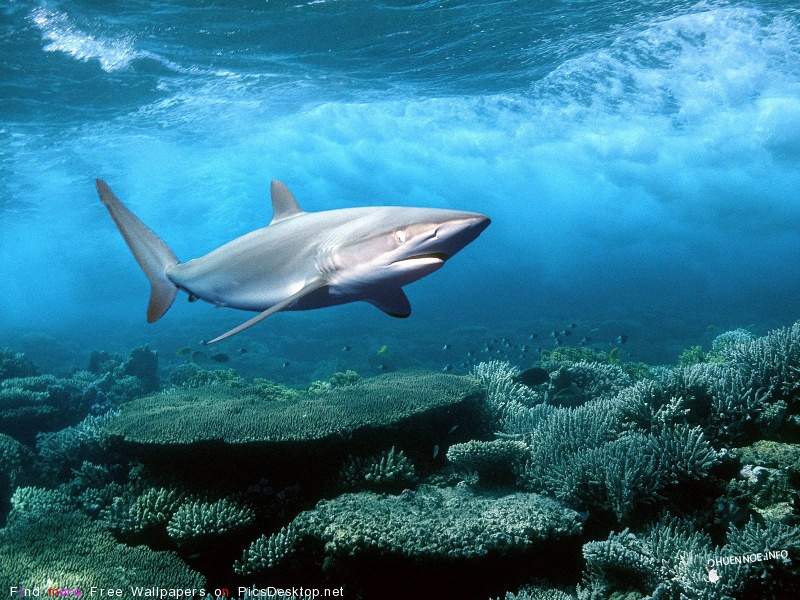 Обитатели морских глубин
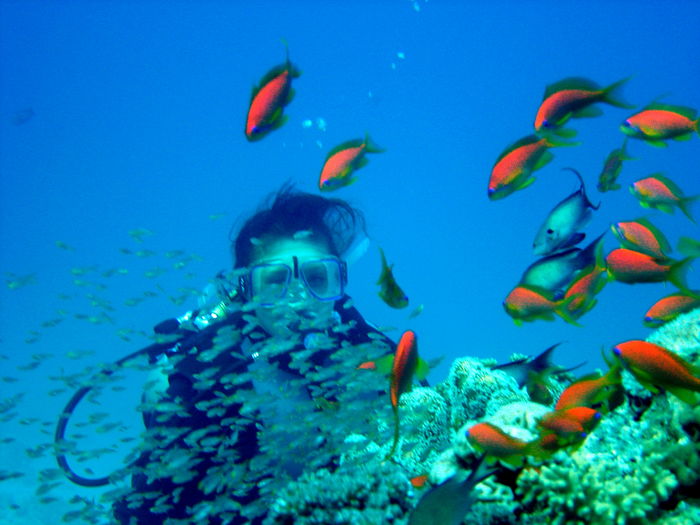 Люди издревле покоряли морские просторы…
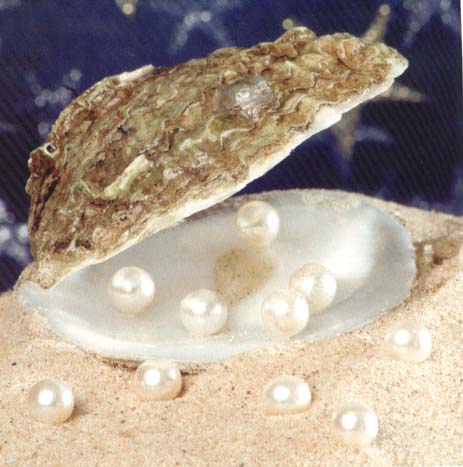 На глубине до 1,5 метров
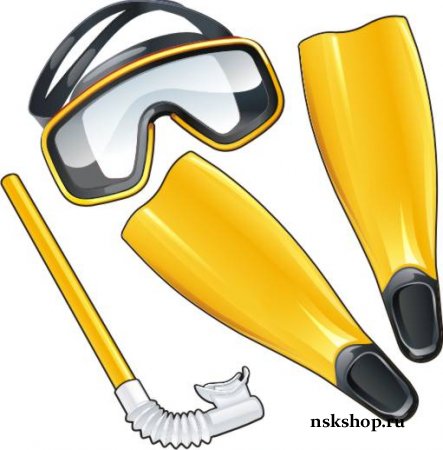 АКВАЛАНГ
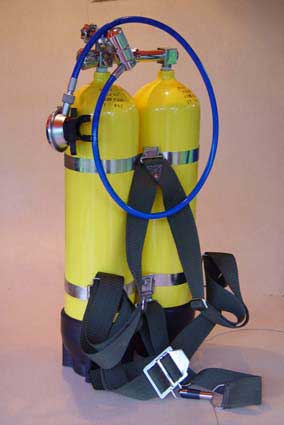 На глубине свыше 1.5 метров 
человек может дышать
 только воздухом,
который сжат до давления,
 равного давлению воды
До 400м
Мягкие резиновые водолазные скафандры
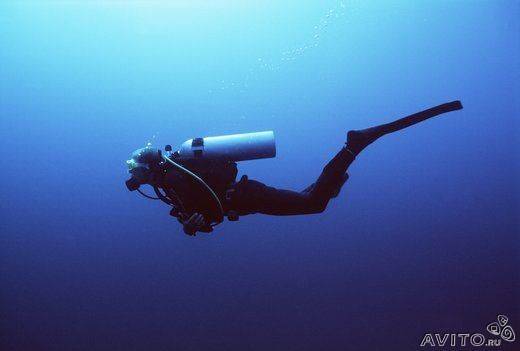 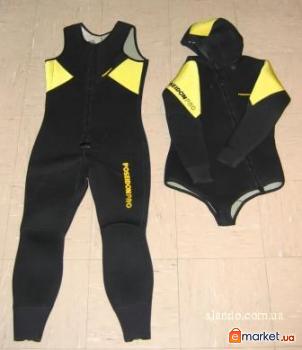 Панцирный водолазный скафандр
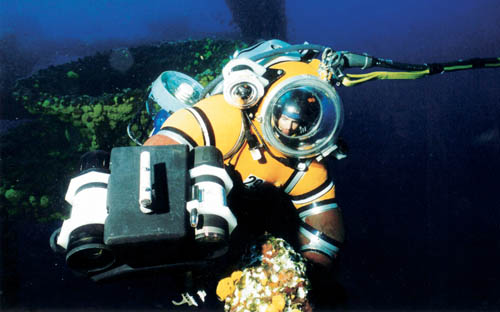 От 400 м
Подводная лодка
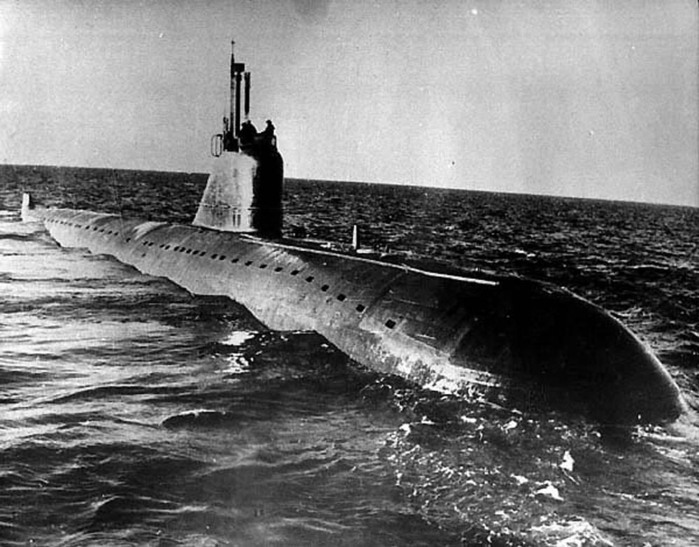 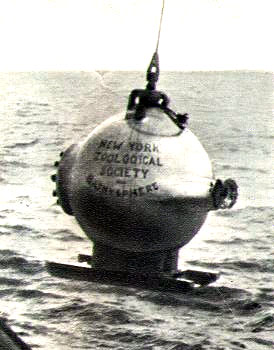 Батисферу
опускают
на глубину
с помощью
троса
Дна достиг и второй  аппарат - батискаф, «Мир-2″. 
Исследовалось продолжение Сибирской континентальной платформы то есть российское побережье от Чукотки до Кольского полуострова.

Если удастся доказать, что это территория России (более чем 1 млн. кв.км), то на шельфе можно будет добывать нефть, газ и другие полезные ископаемые.

По результатам исследований Россия подала заявку в Комиссию ООH по границам континентального шельфа на расширение своей территории.